ОБЛИЦИ РЕЉЕФА БЛИЖЕ ОКОЛИНЕ
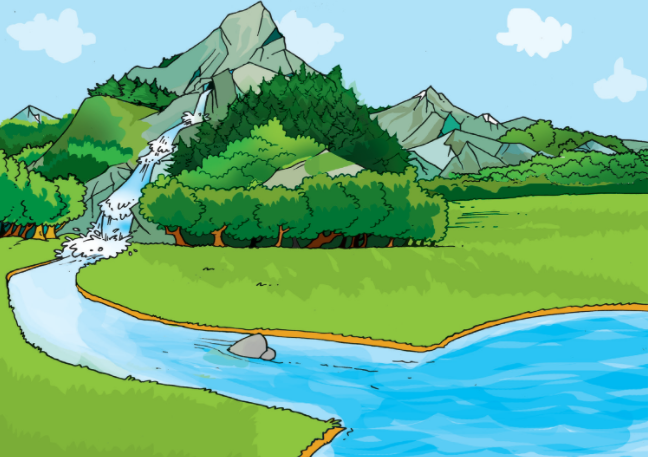 ПРИРОДА И ДРУШТВО

3. разред
ОБЛИЦИ РЕЉЕФА
УЗВИШЕЊА
УДУБЉЕЊА
БРДО
КЛИСУРА
РИЈЕЧНА ДОЛИНА
ПЛАНИНА
Облике рељефа повежи са његовим описом!
Равно земљиште

Издужено удубљење у земљи

Удубљење између стрмих падина и између високих планина

Мање узвишење
КЛИСУРА

БРДО

РАВНИЦА

РИЈЕЧНА ДОЛИНА
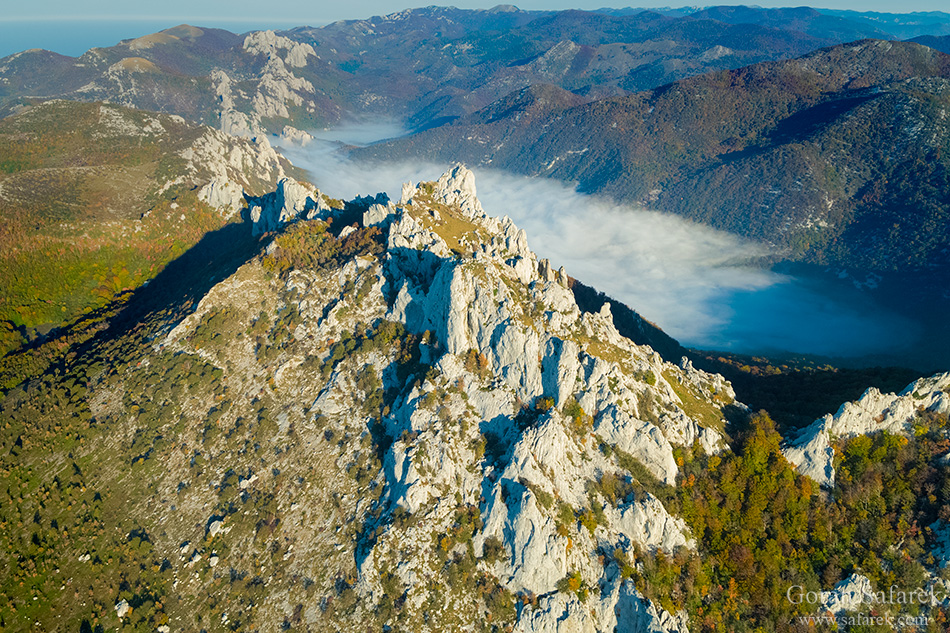 Свако узвишење има: 

Подножје
Стране 
Врх
У правоугаоник упиши дијелове узвишења!
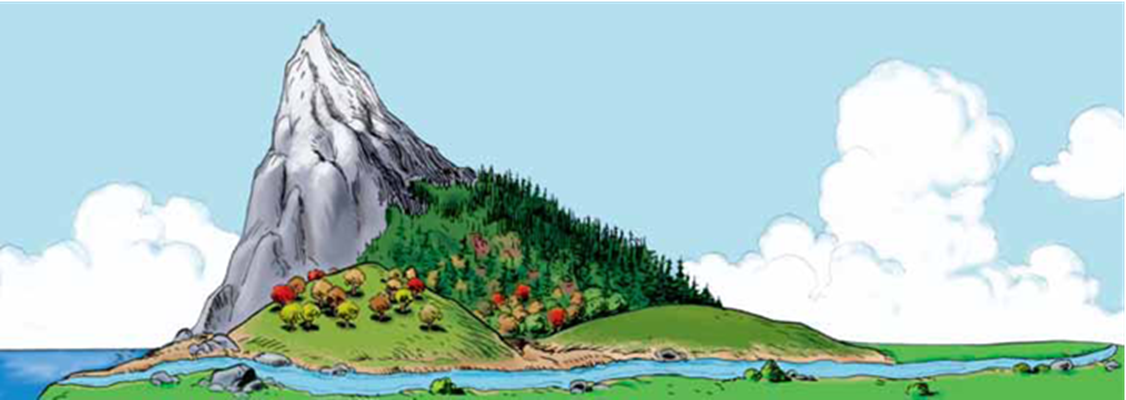 врх
страна
подножје
Које облике рељефа видиш на слици? Напиши!
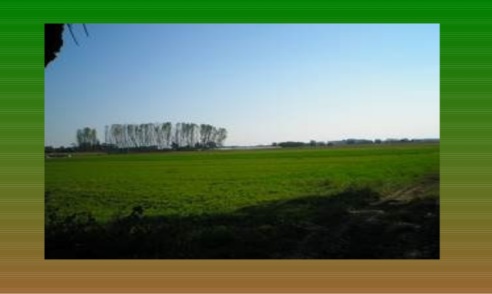 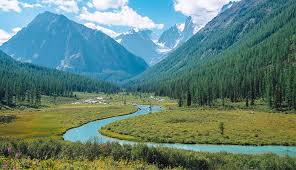 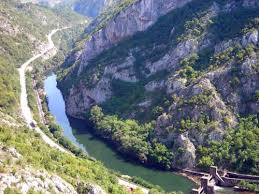 Ријечна долина
Равница
Клисура
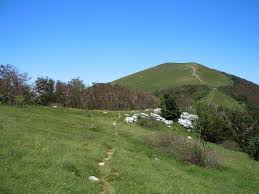 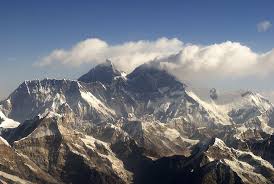 Планина
Брдо
Преметањем слова добићеш називе неких облика рељефа!

      ОДБР
      БРДО
			                  УРЛИКСА		
				         КЛИСУРА		
								         АЦВИРНА
								         РАВНИЦА
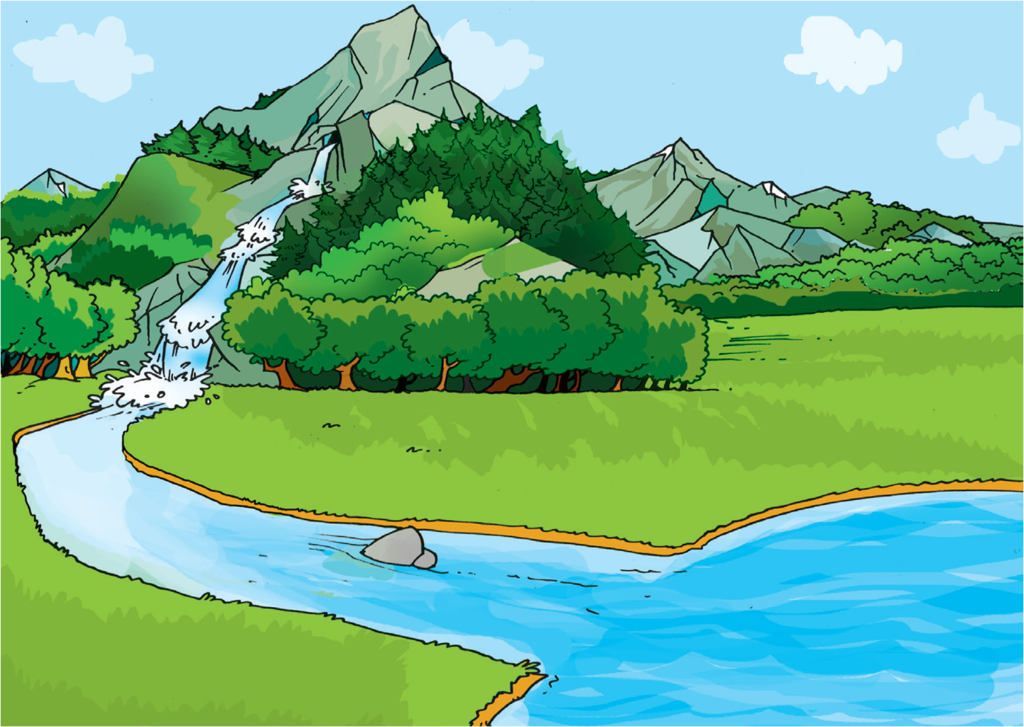 Умањени приказ облика рељефа назива се МОДЕЛ РЕЉЕФА.
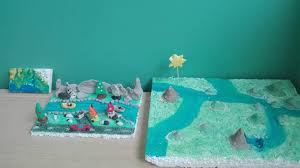 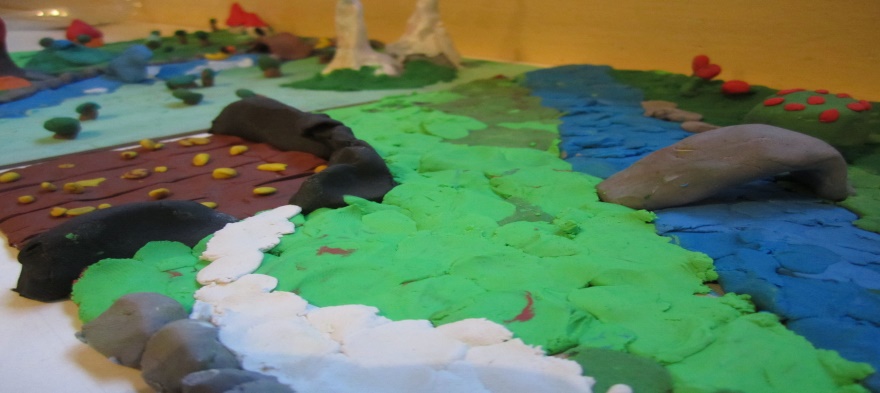 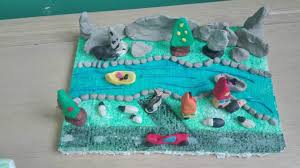 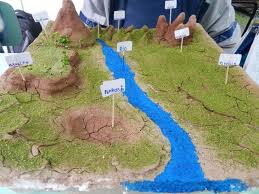 Задатак за самосталан рад
				
Изради на картонској подлози модел рељефа своје околине! Играј се пластелином!
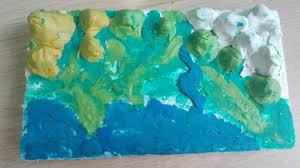 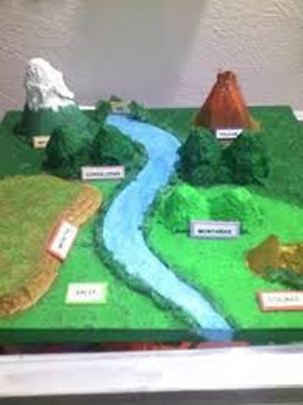